Dermatitis Herpetiformis
SH Madani MD,AP,CP        23.Feb.2016
Dermatologic Vocabulary
Vesicle – a fluid-filled raised area <10mm in diameter
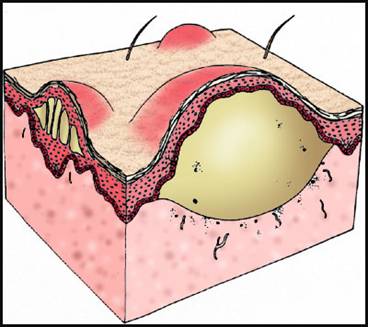 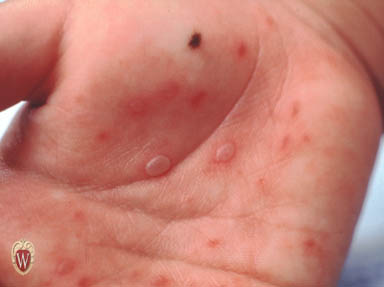 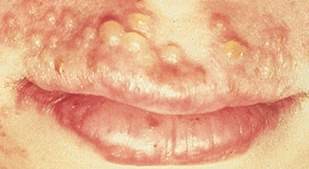 fluid
BULLA (a.k.a., BLISTER)
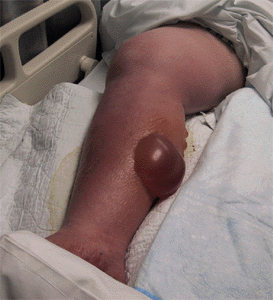 A fluid-filled blister >1.0 cm in diameter caused by the 
presence of serum, or occasionally by an injected substance.
Dermatologic Vocabulary
Papule – an elevated solid lesion <10mm in diameter
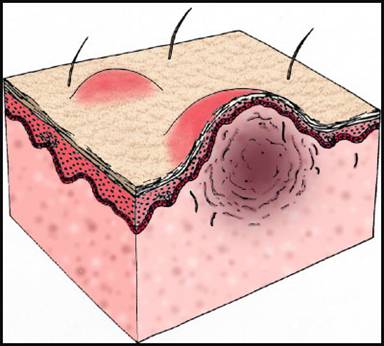 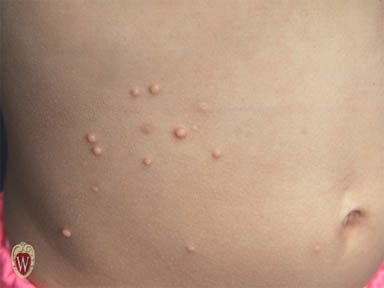 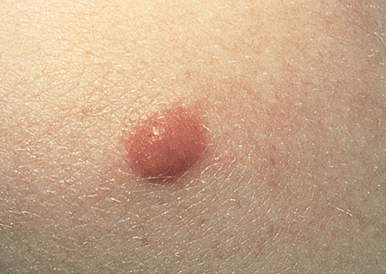 DH or Duhring-Brocq dis.
1.Autoimmune dis.                                                2.widespread,intensely pruritic,papulovesic.  3.All ages(esp. 2nd or 3rd decade).                  4.M/F:2/1                                                                          5.N.EUROPE,LESS IN USA                                      6.Familial form(10.5% of cases) :AD                                       7.symmetric,grouped on post.scalp,shoulders, back,buttock,extensor aspect of limbs.        8.Oral lesion is rare
DERMATITIS HERPETIFORMIS
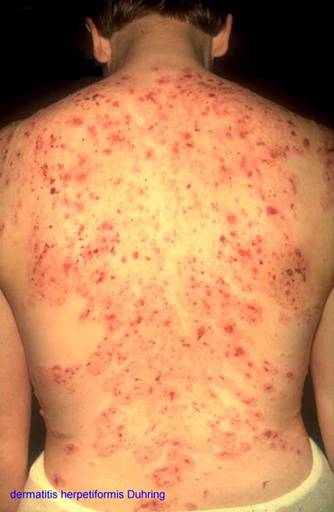 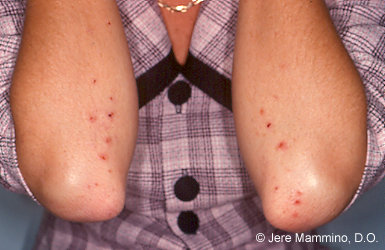 Intensely pruritic rash of elbows, knees, back
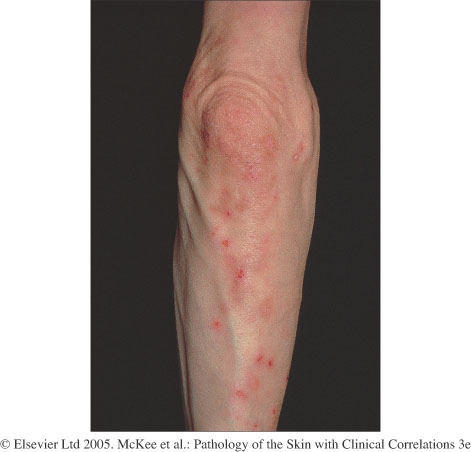 9.Dapsone response:Therapeutic, diagnostic 10.usually lifelong                                                        11.65-75% ;histologic evidence of celiac dis. (only 20% clinical malabsorbtion)                                  12.increased risk of lymphoma                            13.HLA-B8,HLA-DR3,HLA-DQ2                             14.Hallmark:papillary microabsc.(early lesion) or away from blister(later lesion).                Then multilocular subepidermal blister
DERMATITIS HERPETIFORMIS - histology
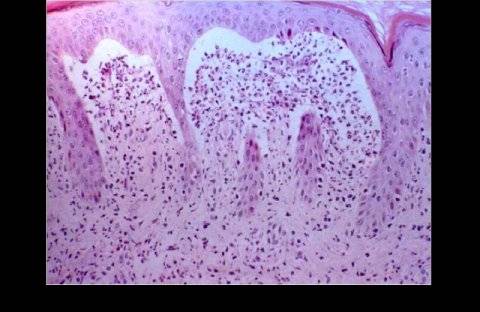 Accumulation of PMNs at the tips of the dermal papillae
Subepidermal blister
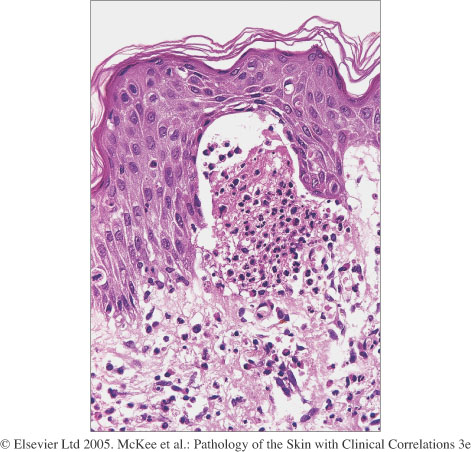 Early
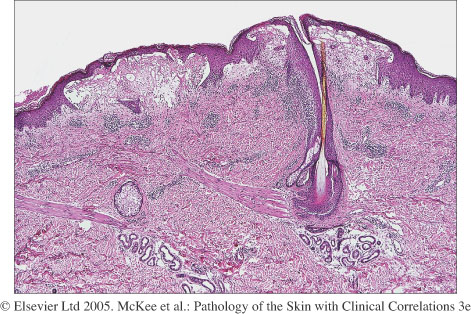 Late
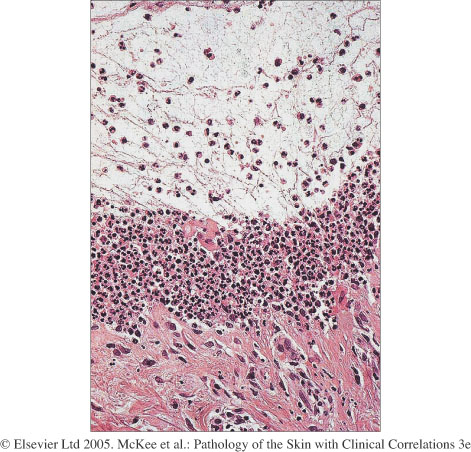 Floor of blister
DERMATITIS HERPETIFORMIS – direct immunofluorescence
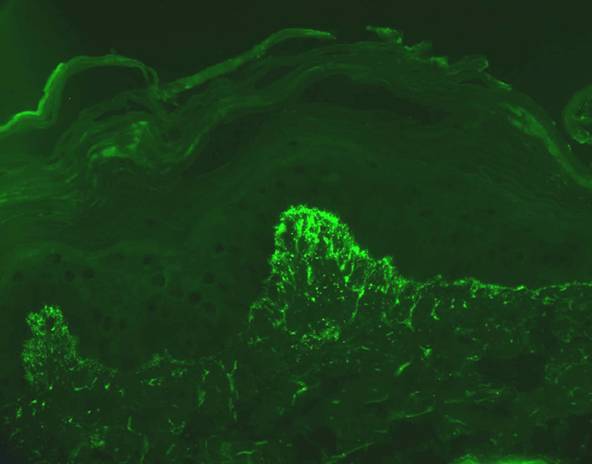 Granular deposits of IgA at the tips of the dermal papillae
DIF granular IgA in dermal papillae
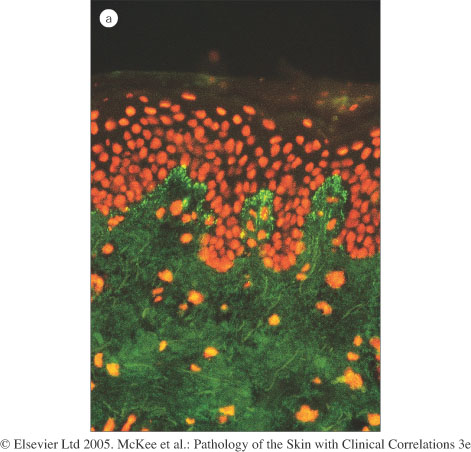 Dermatitis herpetiformis
clinically Grover’s, atopic dermatitis, scabies & Pityriasis lichenoides are always part of differential.
Commonly due to intense pruritus of DH, a bx will come in as r/o scabies or atopic dermatitis
Biopsy may often show only erosions or scale crusts
Clinician should biopsy nonexcoriated, non-vesicular erythematous plaque or papule for best diagnosis
d/dx of neutrophils in papillary dermis includes Bullous eruption  of LE, mucous membrane pemphigoid, flea bites, leukocytoclastic vasculitis, linear IgA dermatosis.
[Speaker Notes: DIF DH- granular IGA; Linear IgA dermatosis-linear IgA, lack of gluten sensitive enteropathy, Bullous pemphigoid-linear IgG]